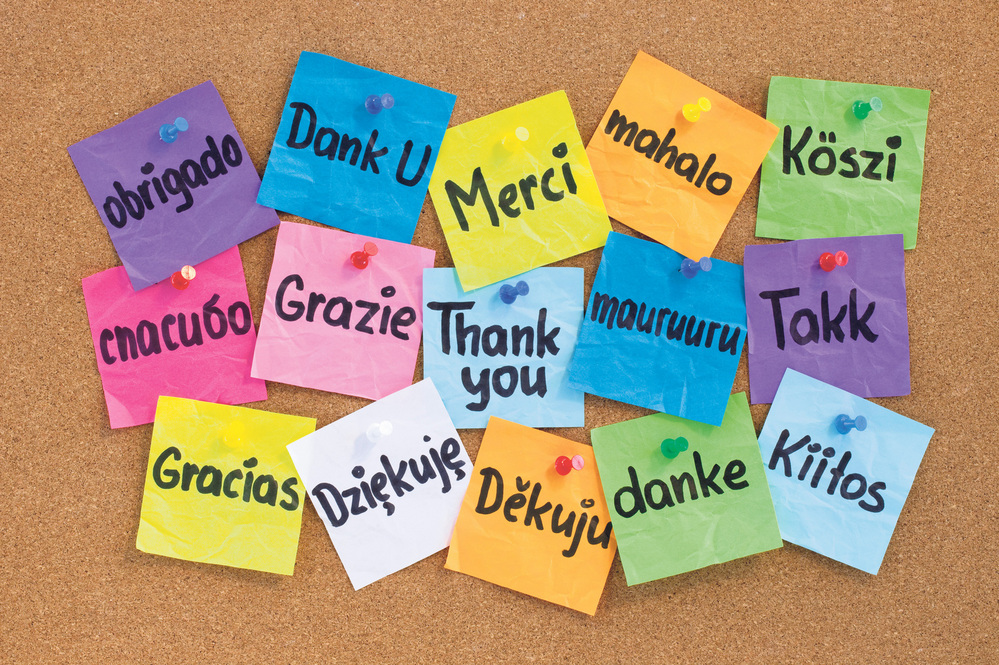 Rodilí mluvčí do škol – zvyšování jazykové vybavenosti žáků základních škol pomocí rodilých mluvčích a zapojením škol do mezinárodních projektů 

Ostrava, 5. 6. 2015
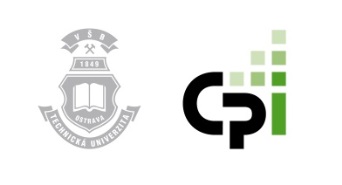 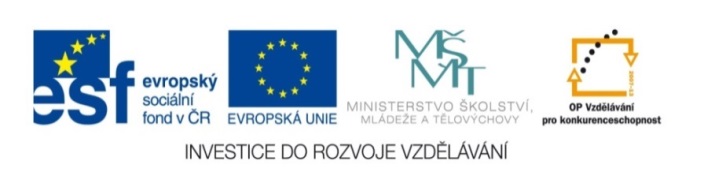 KA3 - Podpora základních škol při přípravě a zapojování se 		do mezinárodních projektů

Doba realizace:
Říjen 2014 – červenec/srpen 2015

Náklady:
VŠB-TUO  cca 4 900 000,- Kč

Cílová skupina:
Pracovníci a vedoucí pracovníci ZŠ a školských zařízení
Žáci ZŠ

Indikátory:
30 účastníků workshopů = 30 zapojených škol
450 dětí zapojených do PD
Projektový balíček
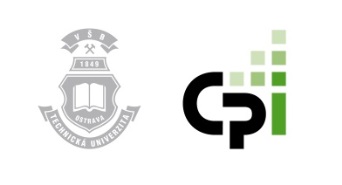 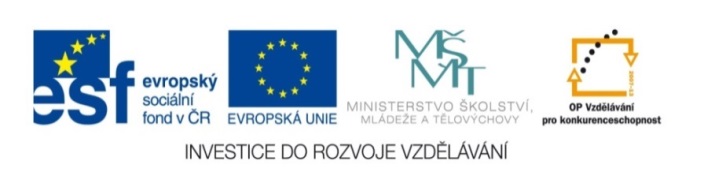 www.vsb.cz
Co jsme provedli:
1. Motivační workshopy Tvoříme vlastní projekty  - 2x
	(Moravskoslezský, Zlínský a Jihomoravský kraj)
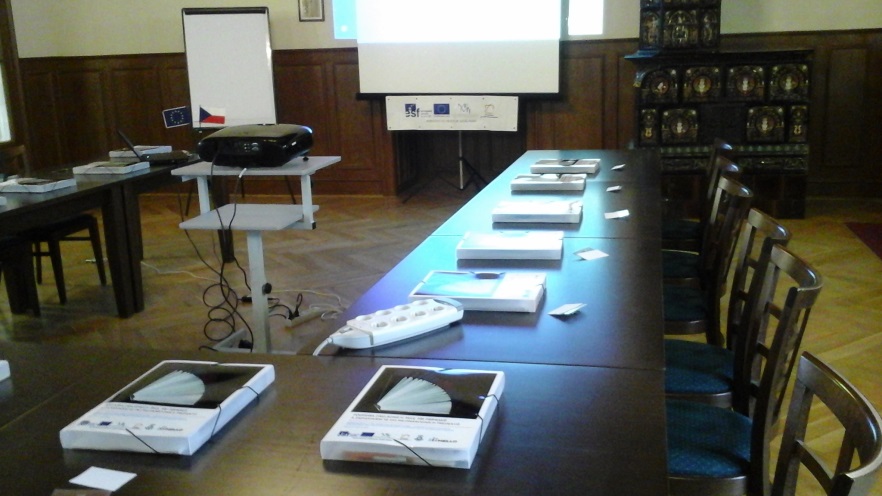 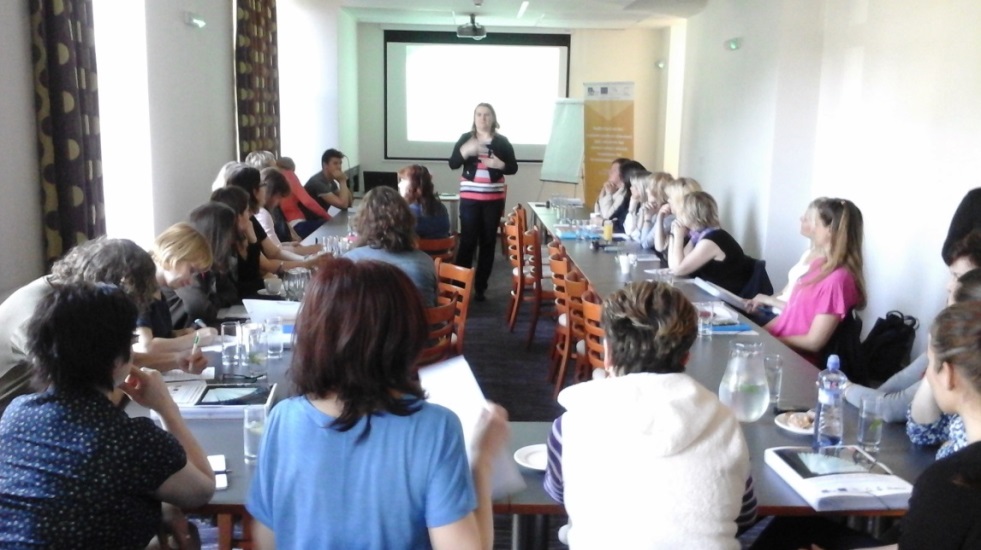 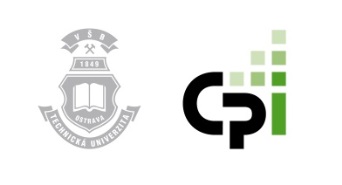 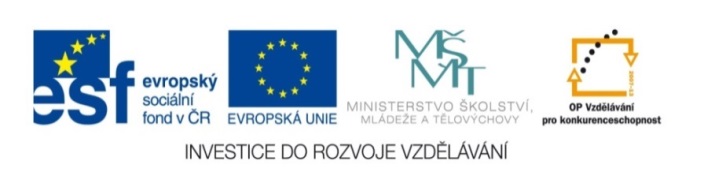 3
www.vsb.cz
[Speaker Notes: První listopad/prosinec
Druhý květen/červen]
Co jsme provedli:
2. Projektové dny na školách  - 34x
	(anglicky, francouzsky, německy, zahraniční studenti studující v rámci Erasmu+ 	na VŠB-TUO)

Nizozemí 		Portugalsko 
Slovinsko 		Itálie 	
Estonsko 		Německo
Finsko 			Španělsko	
Francie			Rumunsko 	
Polsko
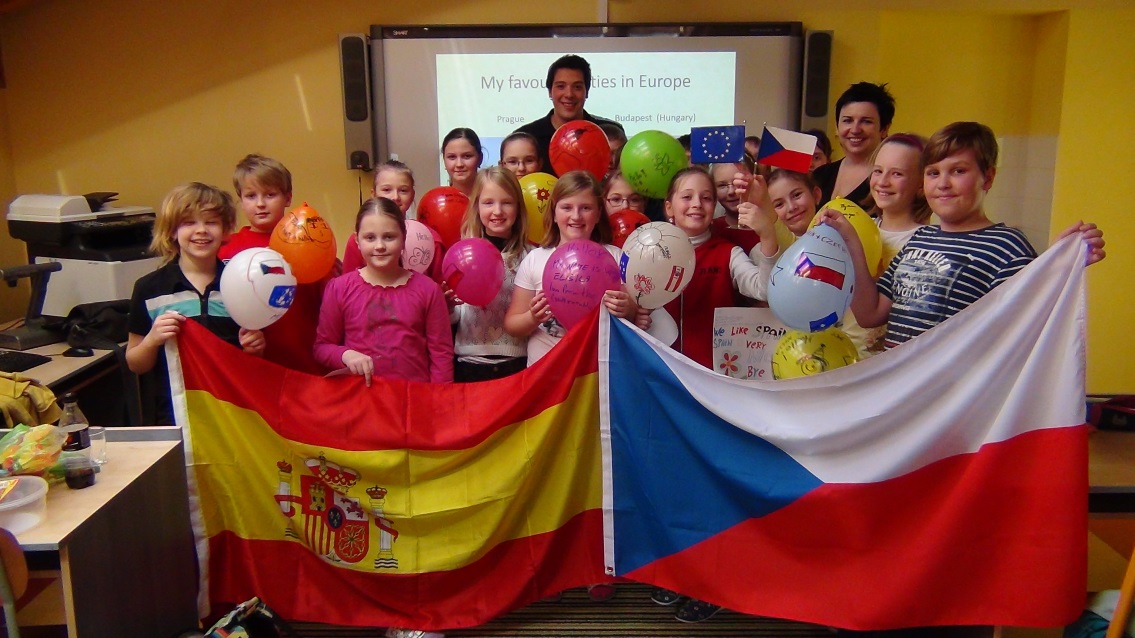 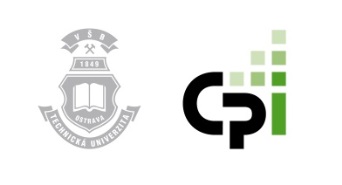 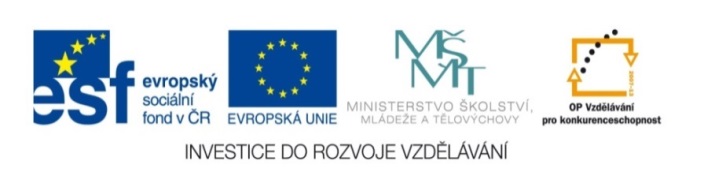 4
www.vsb.cz
Co jsme provedli:
3. Metodická podpora – podané projekty

9 podaných v KA1 (9 projektů schváleno, 6 financováno,3 na pozici náhradníka)

2 podané v KA1- Mládež – 1 schválen

8x KA2 – Strategická partnerství v oblasti škol (5x koordinátor, 3x partner)
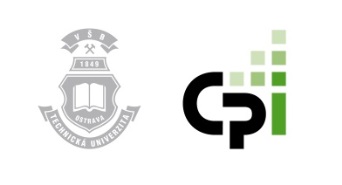 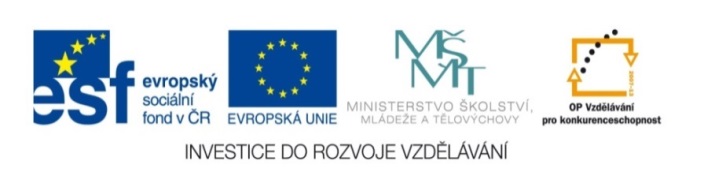 5
www.vsb.cz
[Speaker Notes: 2 podané v KA1- Mládež – 1 schválen, o druhém ještě není rozhodnuto
KA2 – ještě nejsou výsledky]
:Co jsme provedli:
Indikátory:

30 účastníků workshopů = 30 zapojených škol
	(zapojilo se 34 škol, 2 školy v průběhu odstoupily, účastnilo se cca 60 vedoucích pracovníků a pedagogů škol)
450 dětí zapojených do PD
	(zrealizováno 34 PD, zapojeno 725 žáků)

Projektový balíček
		(dokončuje se, společně s certifikátem získají všechny 	zapojené 	školy po vytištění – začátek září)
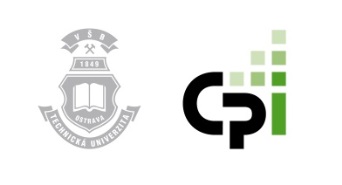 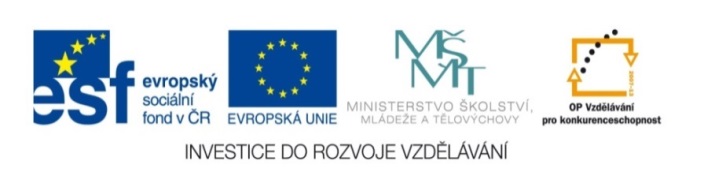 6
www.vsb.cz
Co bude dál:
Metodická podpora při přípravě a realizaci projektů z různých zdrojů

Spolupráce v oblasti rozvoje jazykového vzdělávání 

DNY SE ZAHRANIČNÍMI STUDENTY


Popularizace přírodovědných a technických oborů
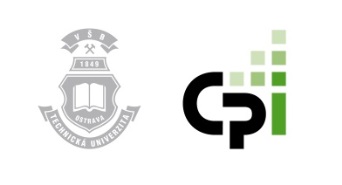 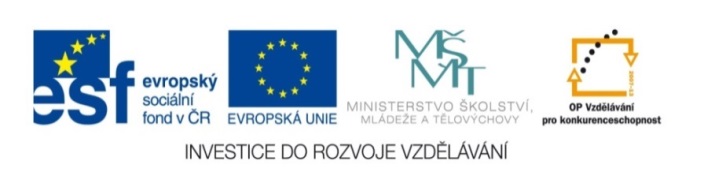 7
www.vsb.cz
Děkuji za pozornost.
8
www.vsb.cz